Collective Leadership at Liverpool
Hilary Clarke
Organisational Developer 
The Academy
UoL
What is Collective Leadership?
Collective leadership is what happens when several leaders with complementary strengths, who share common high values and character are then 
focussed on a compelling purpose and vision,
 who combine to provide direction among a company of people and contribute to their success.
How does Collective Leadership contribute to Team Cohesion, Innovation and effectiveness?
A good leader will use the skills and leadership strengths of a team 

to create psychological safety so all team members can bring their 

knowledge, skills, creativity and innovation to be the best they can be.

 This will happen if they are given the conditions to 'thrive’
What Strategies can be employed to foster a culture of shared Leadership and accountability
Figure out what your shared leadership passions are?

What’s your collective Why? Do you all know what difference you are making?

Is there the psychological safety in the team?

Is there trust – can we be open and honest / be a critical friend?

Do Leaders advocate for each other?  Is there shared power? Shared Responsibility?
Collective Leadership at Liverpool
A mixed cohort of leaders spanning traditional boundaries, collaborating to enhance leadership across the institution

Challenges leaders to think and act in new ways, to explore best practice and be part of a growing culture of leadership excellence across the University
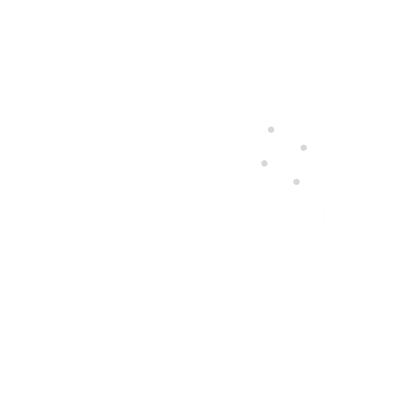 Leading in the HE environment
Lens on leadership: Academic
Lens on leadership: Research
Lens on leadership: Technical
The learning journey 
of  our  Collective Leadership programme
Lens on leadership
online, open to all managers grade 6-8
Core programme
24 managers (grade 6-8) from different university functions
Leadership masterclasses
online, open to all managers grade 6-8
Personal profiling workshops and coaching
Introductory session
Spotlight performance profiling
Leading in the HE environment
Leading authentically
Leading authentically
Core programme - ' group leadership challenge
Leading in an inclusive culture
Leading in an inclusive culture
Lens on leadership: Professional services
Leading impactful teams
Leading impactful teams
Coaching and Mentoring
Reflective leadership session
Collective Leadership at Liverpool
Spotlight performance profiling
Spotlight workshop and 1-1 coaching from two licensed Practitioners to understand your natural mindset and behavioural style preferences to help develop adaptability
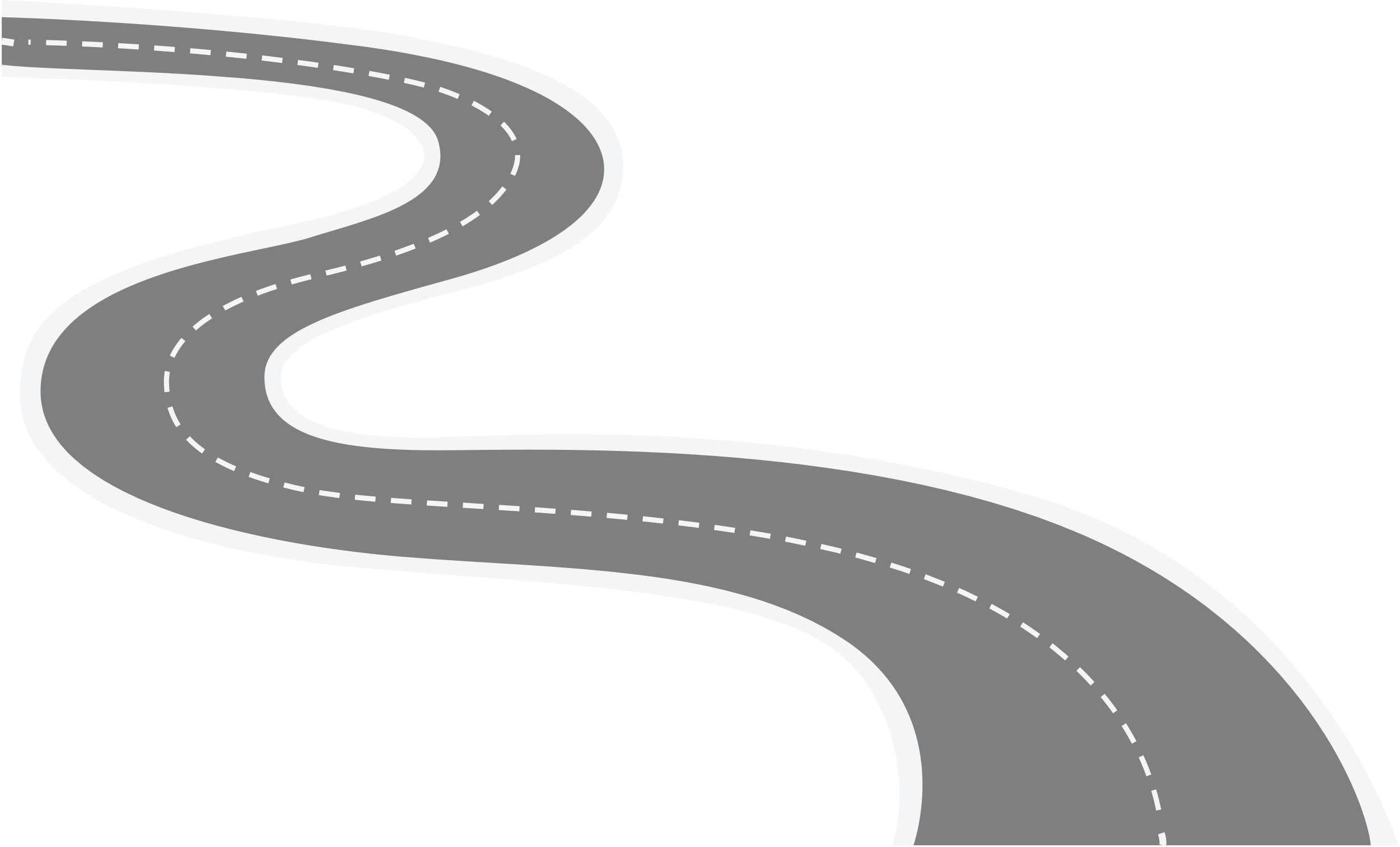 Coaching offer from Internal ILM Accredited Coaches
A cohort of Accredited Internal Coaches will be available to offer 1-1 coaching mid way to beyond the programme
Mentors from Cohort 1
Each participant is assigned a mentor from the first cohort to support their learning journey
Coaching beyond the programme
Opportunity to uptake or continue coaching journey
[Speaker Notes: To put this work into context, in 2019 completed phase 1 of the review.  

Developed the Leadership Commitment Framework which underpins our provision 

New provision created senior leadership capacity - at an individual level and at an institutional capacity.

Achievements include:
2 cohorts of the Heilbron Programme – completed by 40 colleagues (PS & Academic), ringfenced places for staff from under-rep groups.  Had first alumni meeting of the group recently – clear that they are committed members of our leadership community who are keen to contribute /give back to the Uni – have seen some of them take on areas of significant responsibility at a senior level (Laura - APVC, Lilian & Gita – REC SAT Sub-group Chairs, Rachel – PSF & Campus Shield) and others contribute to our strategic projects (eg members of Portfolio Planning Group)

Senior Leadership Induction in its revised format has been in operation for 3 academic years and is valued by colleagues

Effective Leadership Series – offers opportunities to not only new senior leaders but existing members of LF who may not have engaged with devpt opportunities over recent years due to the length of tenure in their role

 Recommendations within this paper are an evolution of this offer and will extend this capacity building to the next leadership level down ie our senior leaders of the future]
Collective Leadership at Liverpool
Evaluation – Kirkpatrick Model

Throughout the programme using reflections
End of Programme Evaluation
Follow up evaluation for impact (how has this been embedded back into the role/team?)
Collective Leadership at Liverpool
So What? What Next?

What difference has it made?

“It has made me more self aware as a leader and challenged my approach … The content was so relevant and thought provoking”

“I have been inspired and empowered by completing this course”

“This has been one of the best development opportunities I’ve had at the University”
Collective Leadership
Any Questions?

Thank you for listening